Hypertension – otologic symptoms
Ivana Aras, MD, pD, ENT, audiologist, 
Suvag polyclinic zagreb
internal ear symptoms
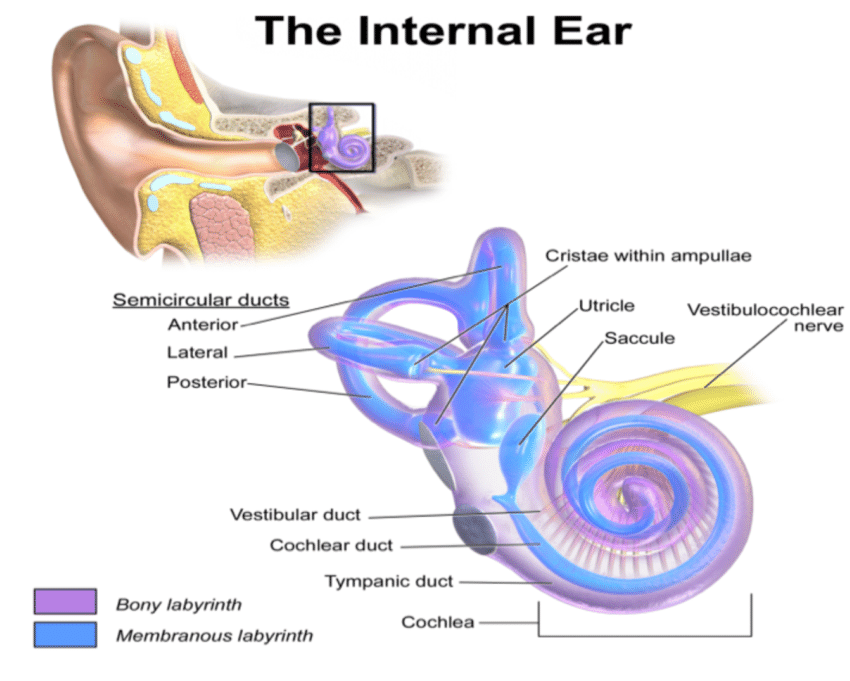 Hearing impairment
Tinnitus
Balance problems
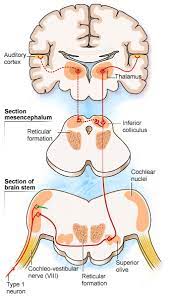 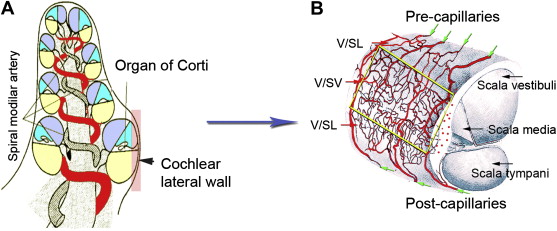 HEARING IMPAIRMENT
Possible mechanisms of damage (HBP):
1. increased viscosity – resistance – oxygen deprivation
2. hemorrhage within the cochlea
3. constriction of labyrinthine art. due to atherosclerosis
4.  AGING
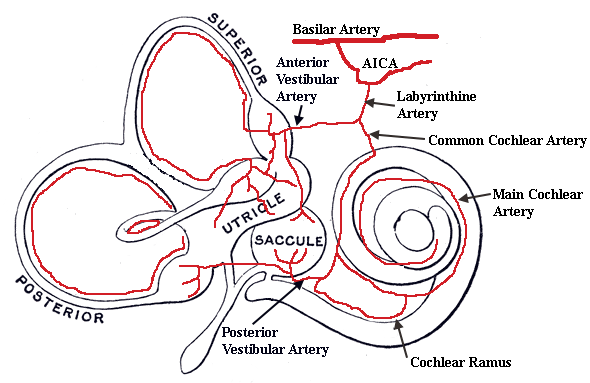 Hearing impairment
debate on the association between hypertension and hearing loss
37 – 43% hearing loss amongst hypertensives (India, Africa)
Studies from Brasil and USA reported comparable hearing tresholds between two groups

 OTHER IMPORTANT ETHIOLOGY FACTORS, COMORBIDITY, SINERGY COMPLIANCE
Antihypertensive therapy
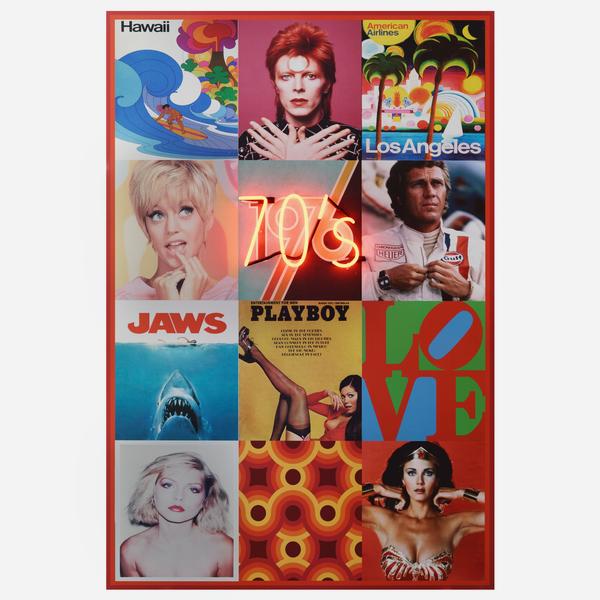 ’70 – furosemide ototoxicity?
SSNHL - reversible

Recent studies did not find that association
Sudden Sensoryneural hearing loss(sshl)
Older patients, longer hypertension : increased risk for thrombotic and haemorrhage events

Younger, healthy patients: Hypotension
TINNITUS
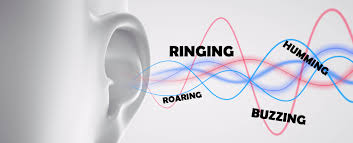 With or without hearing loss
43% amongst hypertensive adults
Connected with grade 3 hypertension
Treatment with diuretics, ACE inhibitors, calcium channels blockers
   more prevalent in tinnitus patients
TINNITUS
Inner ear circulation – STRIA VASCULARIS damaged by art. hypertension
Sodium retention (increased extracellular perilymph volume, edema) resulting in reduced endocochlear potential
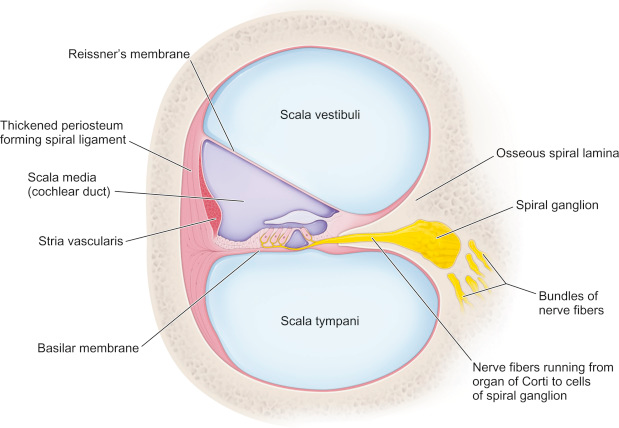 BALANCE PROBLEMS
DIZZINESS – illusion of movement
VERTIGO – illusion of rotation, usually vestibular pathology
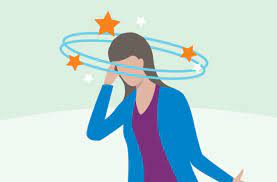 Dizziness – blood pressure
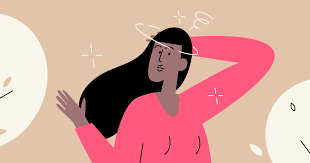 Hypertension
Hypotension – orthostatic hypotension 
             MEDICATIONS
             BARORECEPTORS – SYMPATHETIC RESPONSE 
Extremely high blood pressure – VERTIGO, NAUSEA
Changes from high to low BP
PREVENTION
Hearing and balance problems significantly reduce persons functioning, important subject of public health.
Prevention is important as treatment is often long, difficult and expensive
Regulating BP – one of the factors to keep a good function